Гідроенергетика
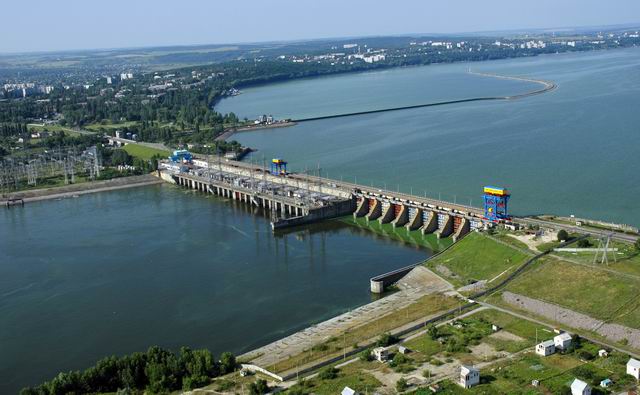 Підготували учениці 11-А класу:
Кошина Анна
Алексеева Наталія
Герасим Юлія
Гідроелектростанція
Гідроелектростанція (ГЕС) - електростанція, що як джерело енергії використовує енергію водного потоку. Гідроелектростанції зазвичай будують на річках, споруджуючи греблі і водосховища.
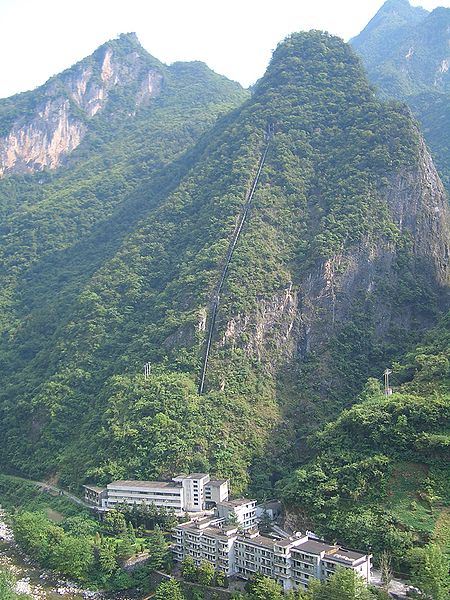 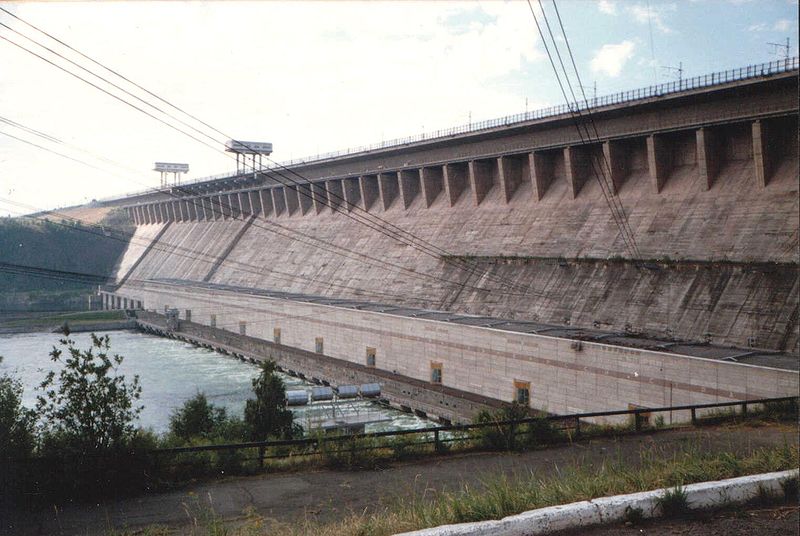 Основні фактори 
ефективності
Для ефективного виробництва електроенергії на ГЕС необхідні два основних фактори:
Принцип роботи ГЕС
Принцип роботи гідроелектростанції є досить простий.
	Необхідний напір води, що утворюється за допомогою будівництва греблі, утримується для того, щоб потім в певний момент цю різницю тиску використати для запуску генераторів. У деяких випадках для отримання необхідного напору води використовують спільно і греблю, і деривації.
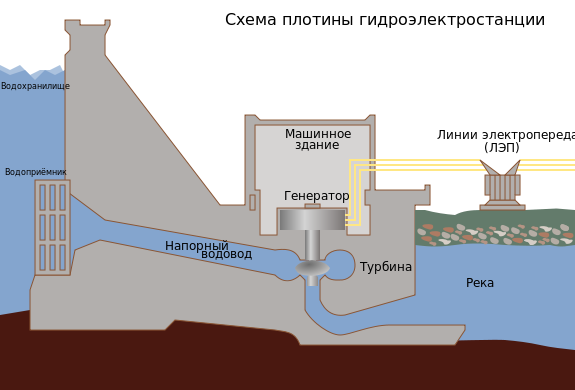 В самій будівлі гідроелектростанції розташовується все енергетичне обладнання, яке надійно захищене від проникнення води.
Гідроенергетика в Україні
Згідно з результатами 2011 року на ГЕС в Україні припадає 12,4 % всієї виробленої енергії, що становить 5 500  МВт.
	Рівень освоєння гідропотенціалу великих рік практично вичерпаний. В останні роки використання технічного гідропотенціалу великих рік в Україні перевищувало 60 %.
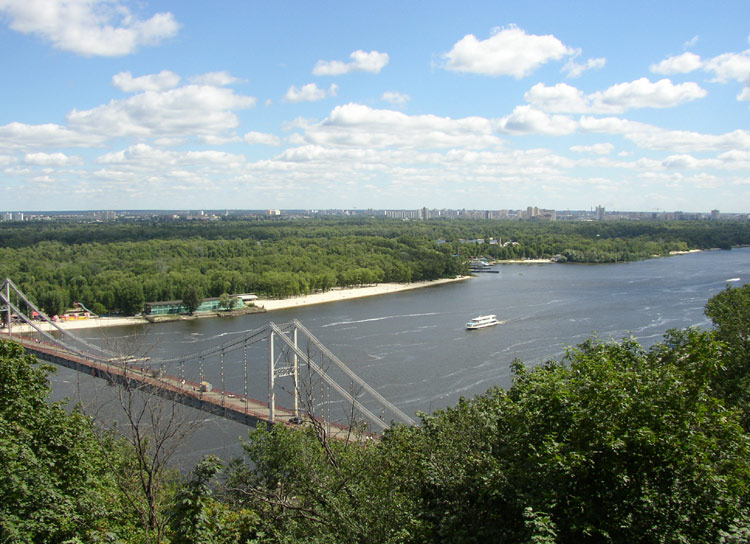 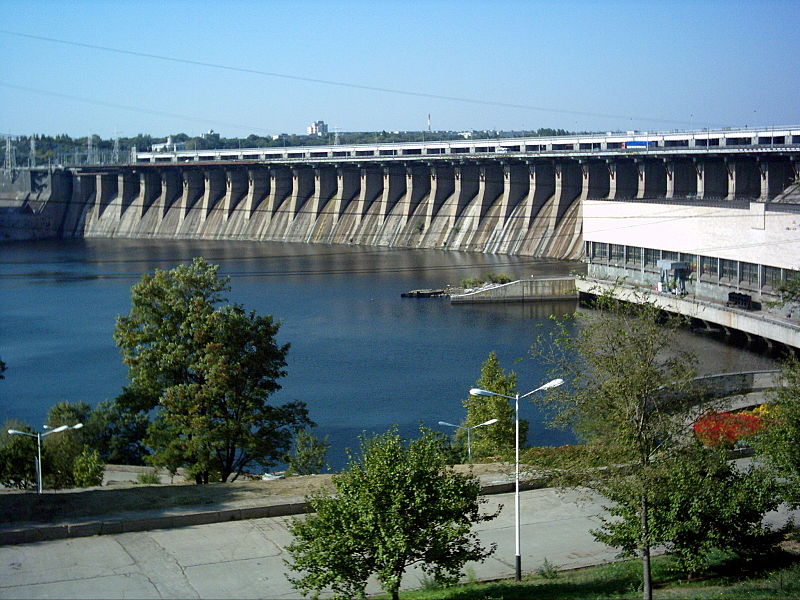 Найбільші ГЕС України
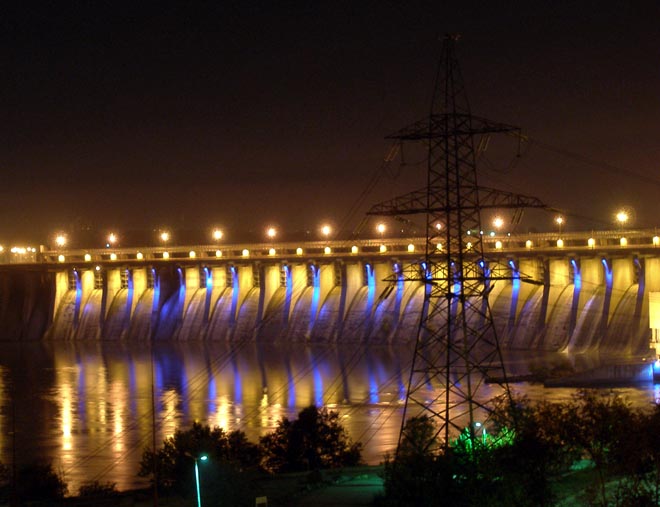 Переваги ГЕС
Недоліки ГЕС
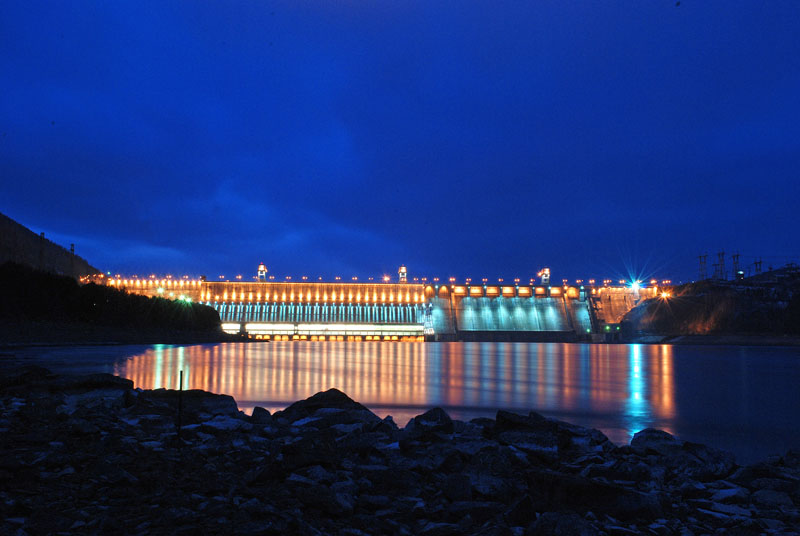 Дякуємо за увагу!